Livesända matcher Stenungsunds HK
Stenungsund Arena
Hämta väskan med Ipaden och laddare samt 
     stativet i receptionen.
Ställ upp stativet i mitten på läktaren i idrottshallen
Fäst ipaden på stativet och följ instruktionerna på
     kommande sidor. 


Internet
Stenungsund guest
Ny användare – fyll i namn och mobilnummer
Internet fungerar i 24 timmar

Lämna tillbaka väska med ipad och laddare samt 
     stativ i receptionen
Spekerödshallen
Hämta väskan med Ipaden och laddare samt 
     stativet i SHKs materialskåp
     Direkt till vänster i idrottshallen, skåpet längst in.
     Kod 950 på kodlåset
Ställ upp stativet i mitten på läktaren i idrottshallen
Fäst ipaden på stativet och följ instruktionerna på
     kommande sidor. 

Internet
Stenungsund guest
Ny användare – fyll i namn och mobilnummer
Internet fungerar i 24 timmar

Lämna tillbaka väska med ipad och laddare samt 
     stativ i materialskåpet
Stora Höga Arena
Hämta väskan med Ipaden och laddare i hyllan 
      utanför kansliet
Stativet sitter fast på balkongen i idrottshallen
Fäst ipaden på stativet och följ instruktionerna
      på kommande sidor. 

Internet
SH_Arena.speed
MpshArena2018

ARENA_GAST
Sha2016!

Lägg tillbaka väska med ipad och laddare i hyllan
     utanför kansliet
Kyrkenorumshallen
Hämta väskan med Ipaden och laddare samt stativet i SHKs materialskåp. Förrådet längst ner till vänster i idrottshallen. Skåpet längst in, använd skåpsnyckel som finns på nyckelknippan 
     som matchvärd har hämtat. 
Ställ upp stativet i mitten på läktaren i idrottshallen. Fäst ipaden på stativet och följ instruktionerna på kommande sidor. 

Internet
Stenungsund guest
Ny användare – fyll i namn och mobilnummer
Internet fungerar i 24 timmar

Lämna tillbaka väska med ipad och laddare samt 
     stativ i materialskåpet
Internet
Dra fingret uppifrån och ner på displayen. 
Håll inne fingret på Wi-fi-symbolen.
Välj rätt internet för respektive hall.
2. Kom igång
Tryck på appen
Broadcaster
3. Logga in
info@shkhandboll.se
shkhandboll
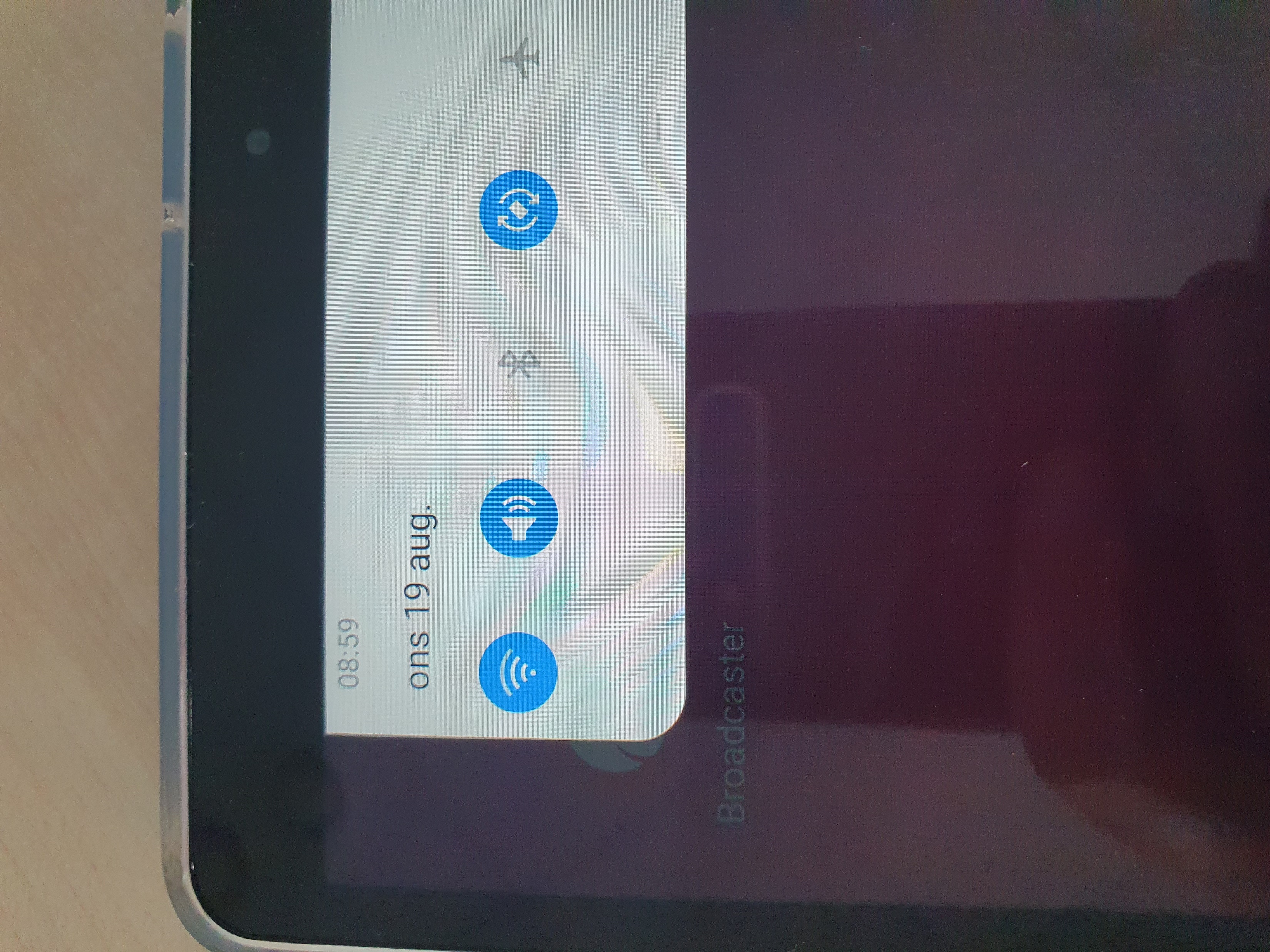 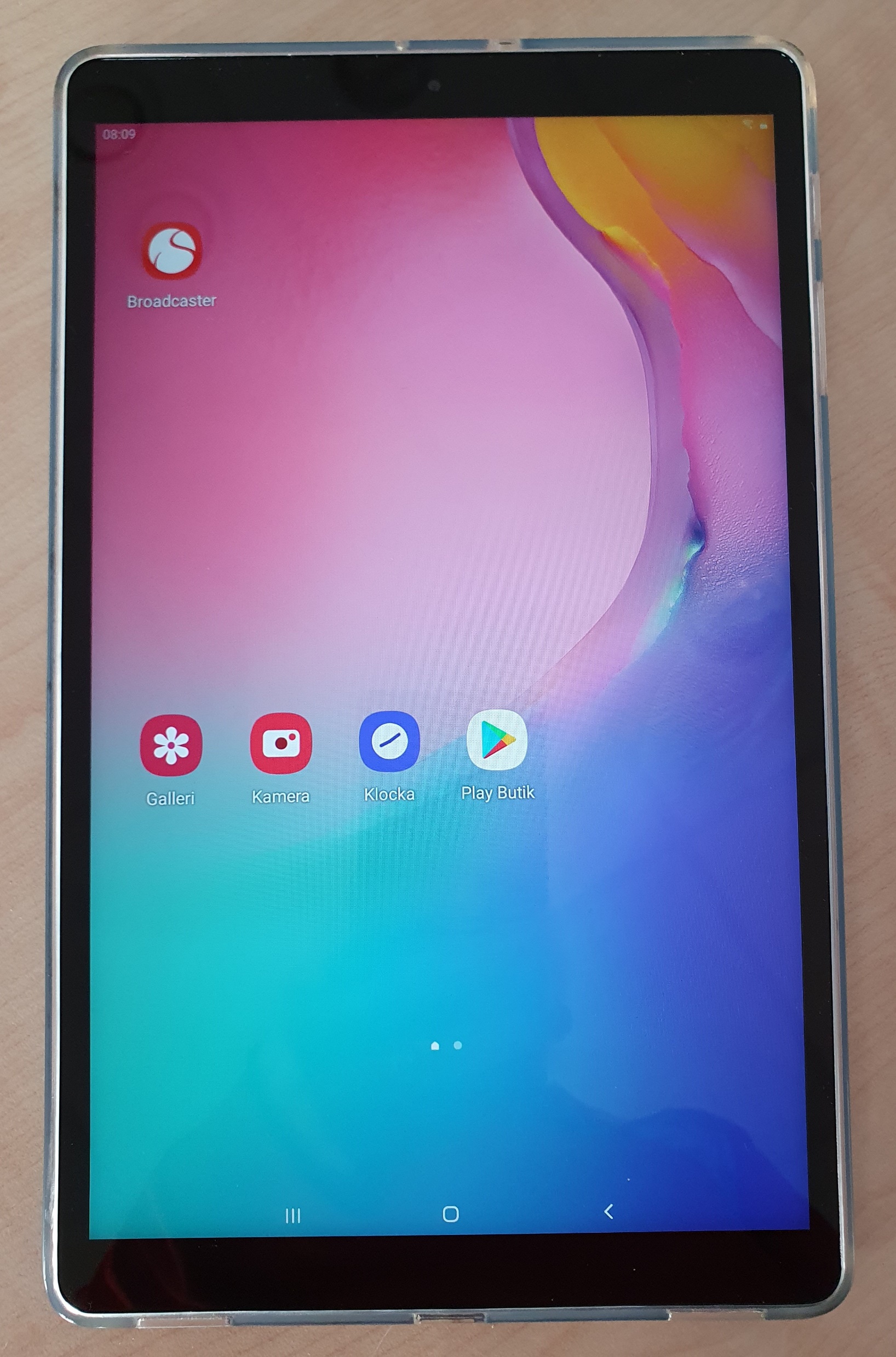 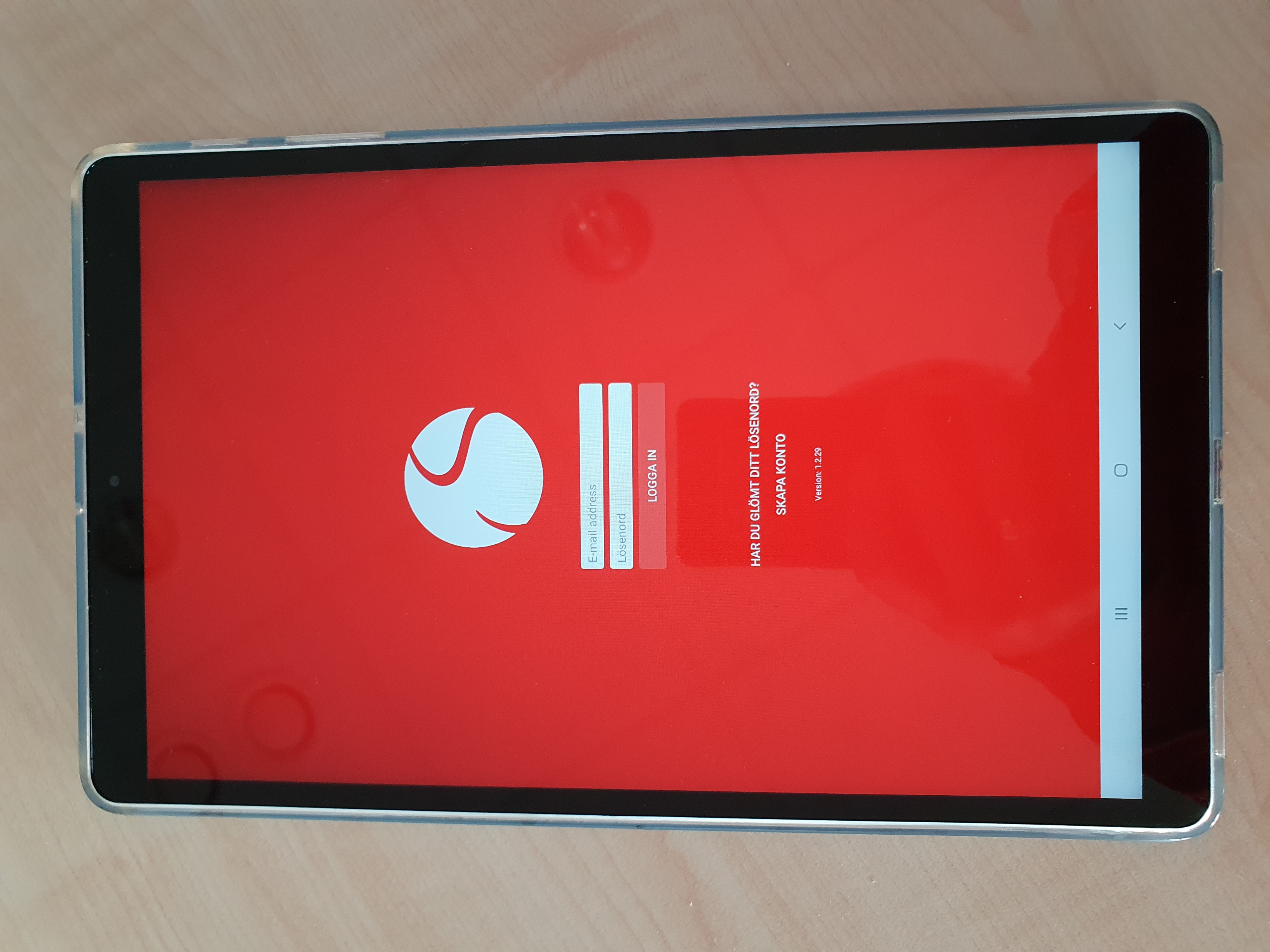 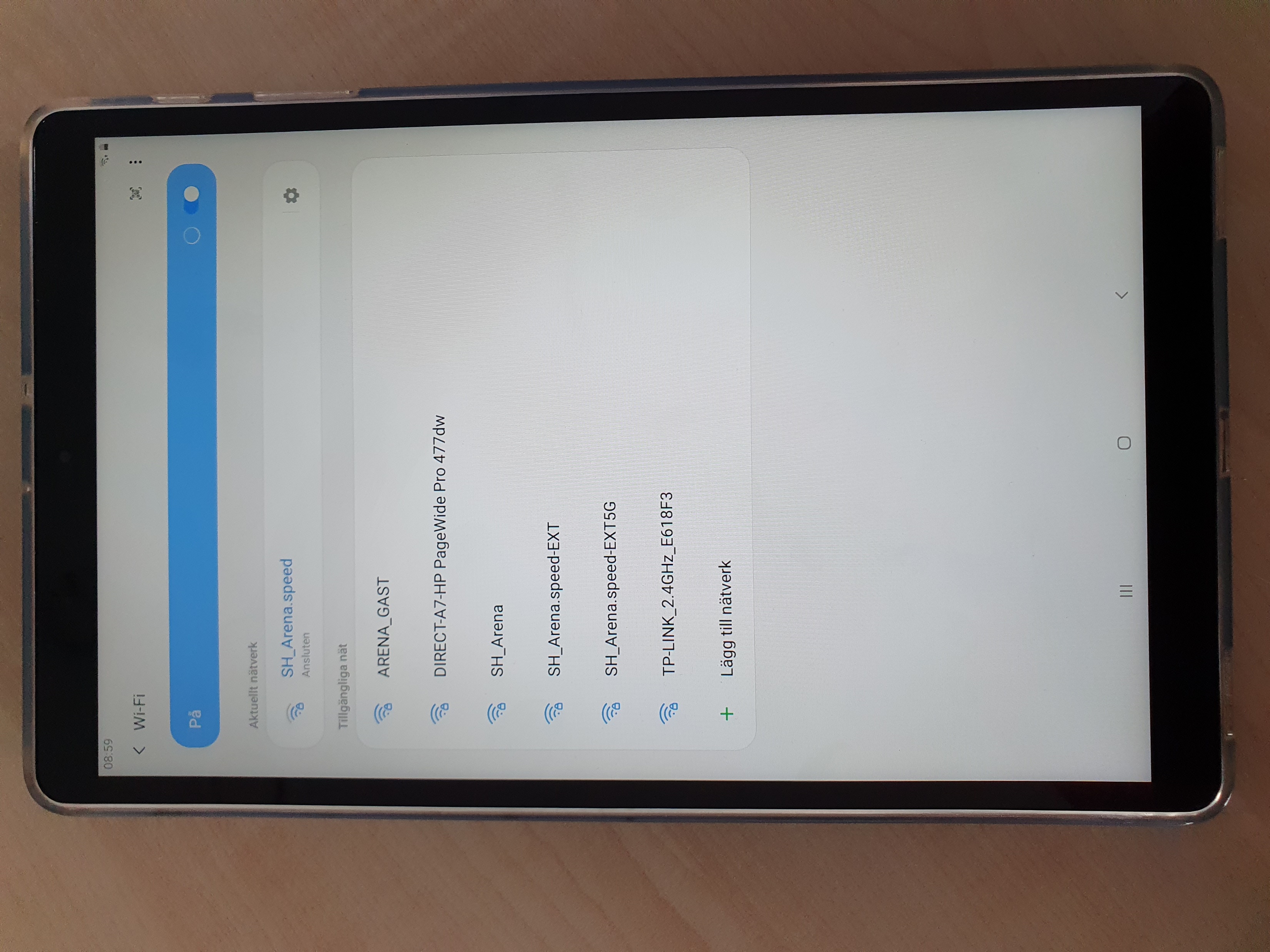 5. Klicka på den match som ska 
sändas. Matchen hamnar då i 
högerspalten
4. Välj kanalen Stenungsunds HK
Solidsport.com/stenungsundshk
6. Klicka på välj
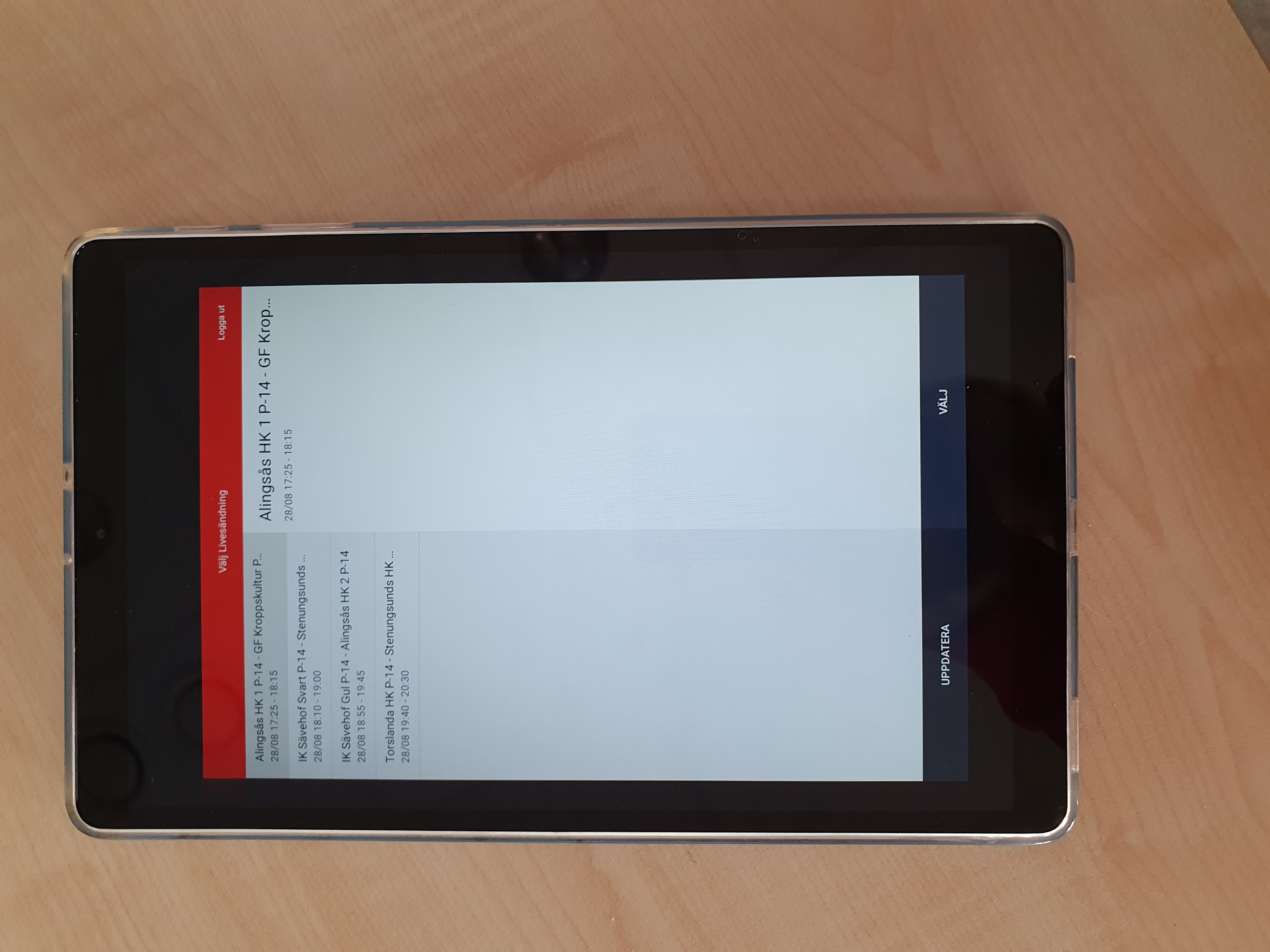 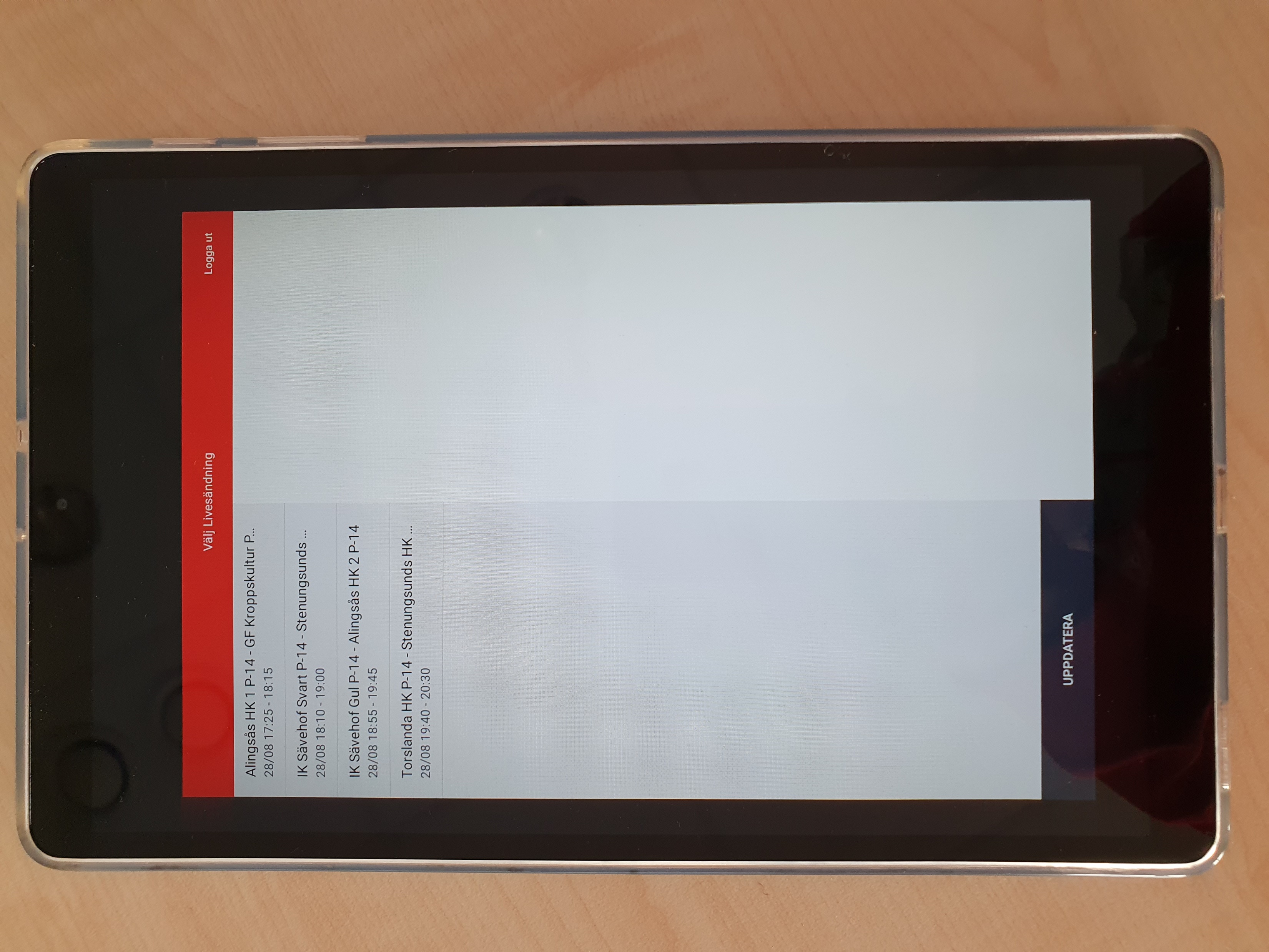 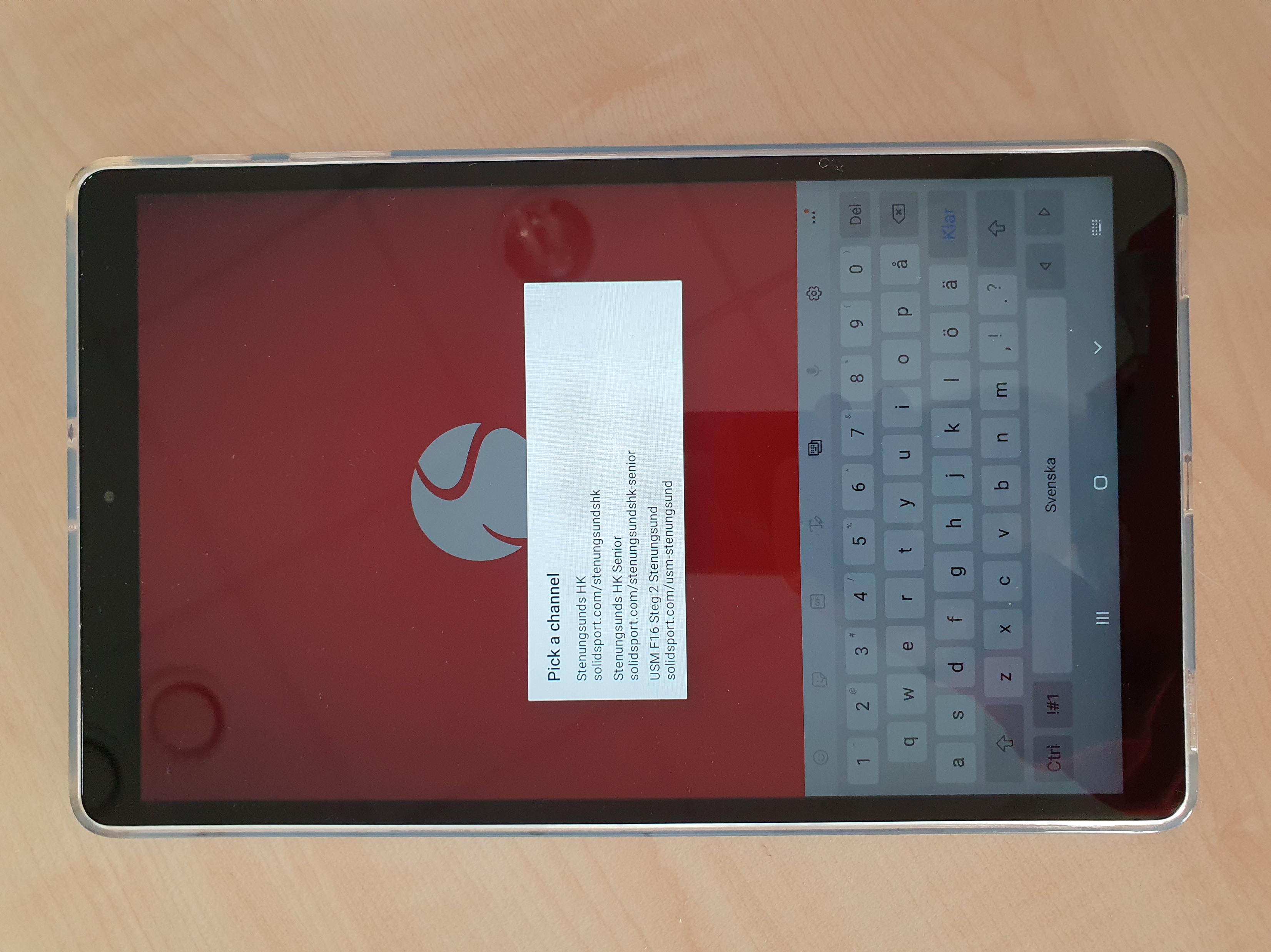 Tid kvar till sändning 
Sändningen startar
automatiskt 5 minuter innan match
2. Sändningsstatus
Grönt = klar att livesända
Gult eller rött = livesänder ej

Om det inte livesänder tryck på 
3 och välj Låg

Sänder det fortfarande inte, 
Vänligen ring till Niklas på 
Solidsport 0702319508

Spelar in
Blir grön vid livesändning
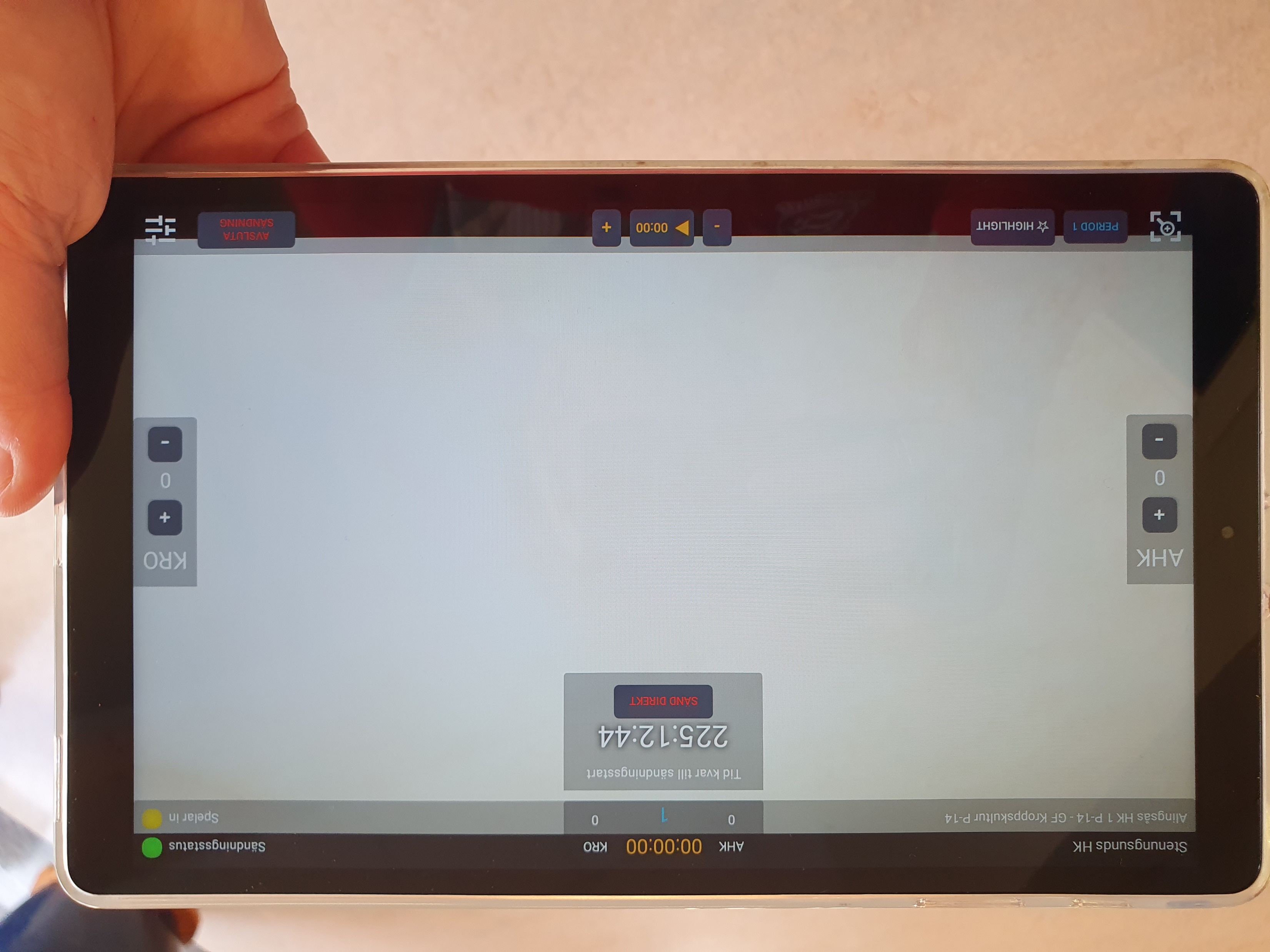 2
1
1
4. Hemmalag
Plussa på när hemmalag gör mål
4
5
5. Bortalag
Plussa på när bortalag gör mål
6. Matchtid
Starta och stoppa tiden
Går även att korrigera tiden om det behövs
7
6
8
3
7. Ändra period
Ändra period inför andra halvlek
8. Avsluta sändning
Avsluta sändningen när matcher är slut